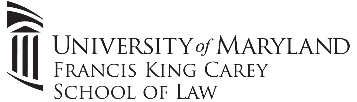 Room: 460Capacity: 75
Seating Chart
Course:
Professor:
Semester: